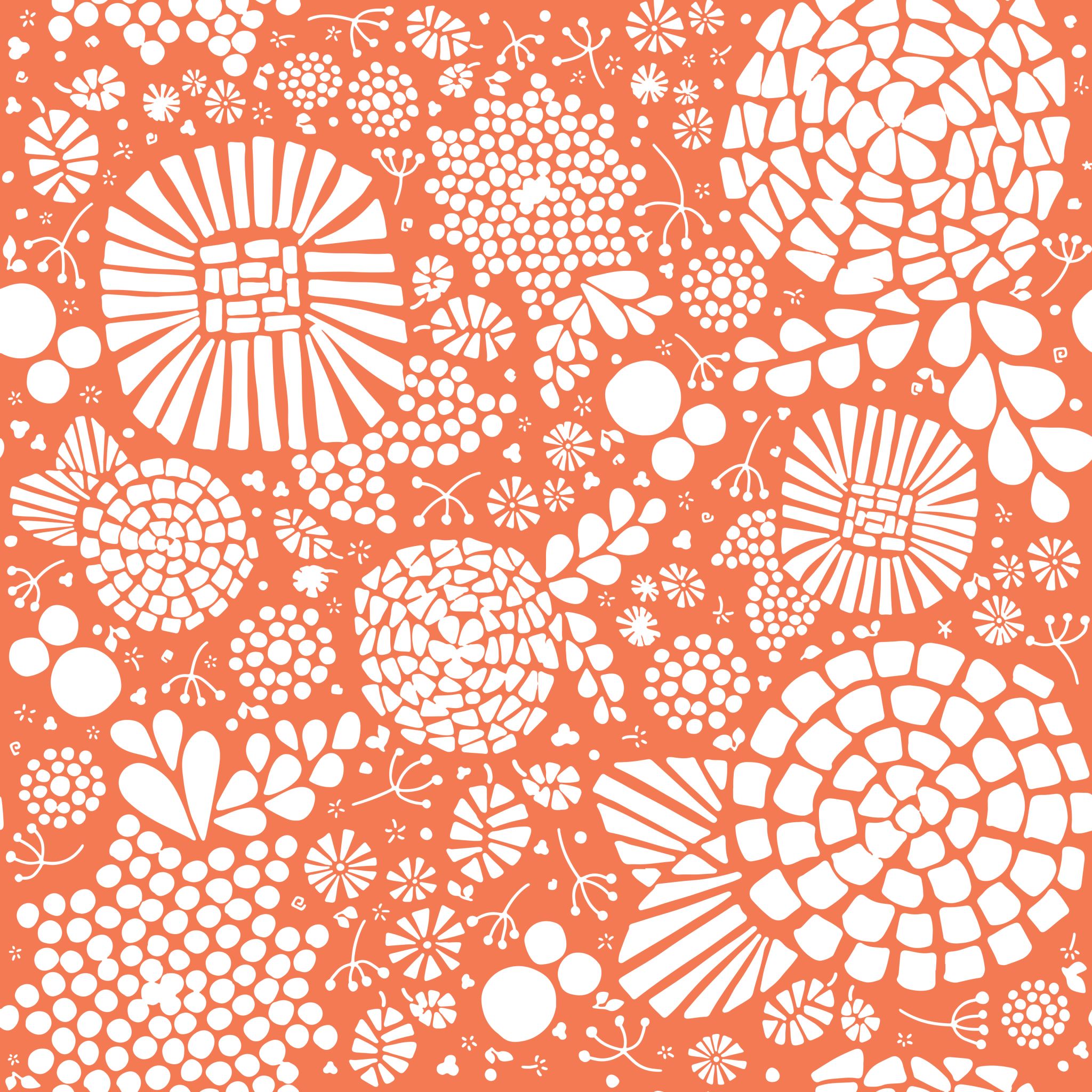 UMETNE SNOVI
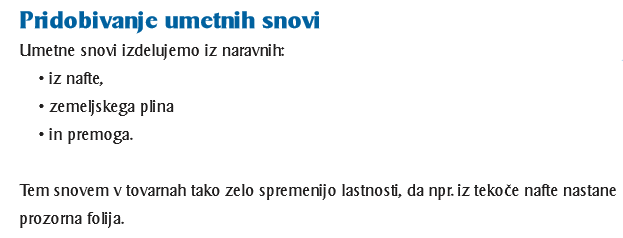 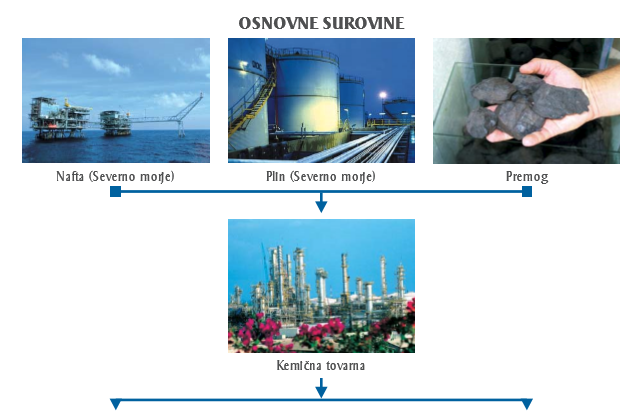 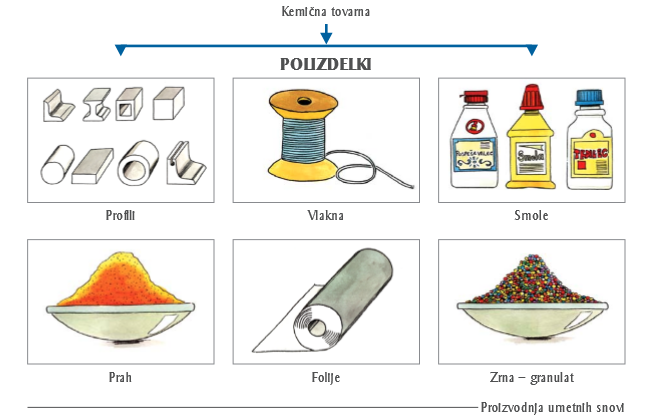 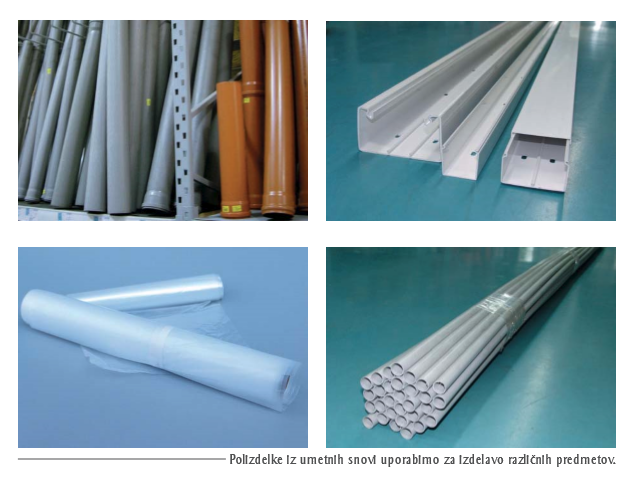 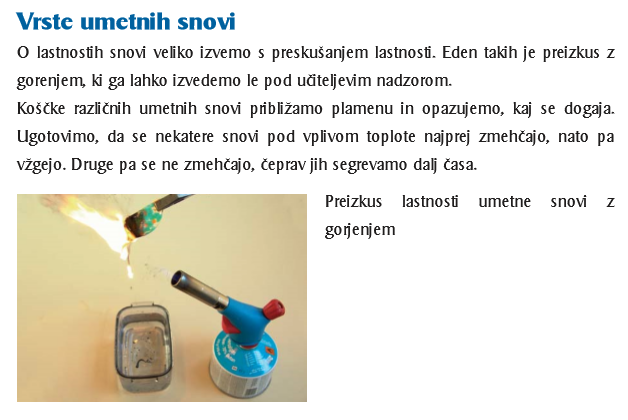 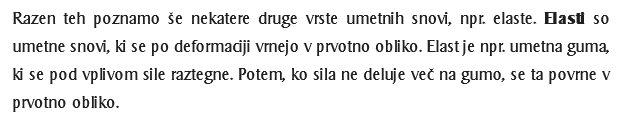 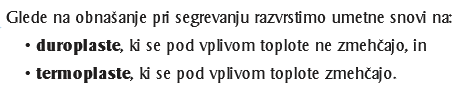 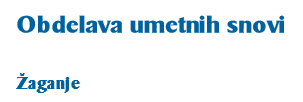 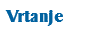 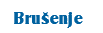 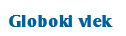 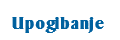 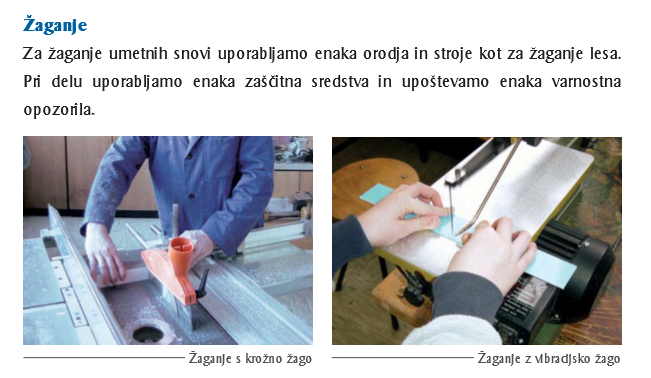 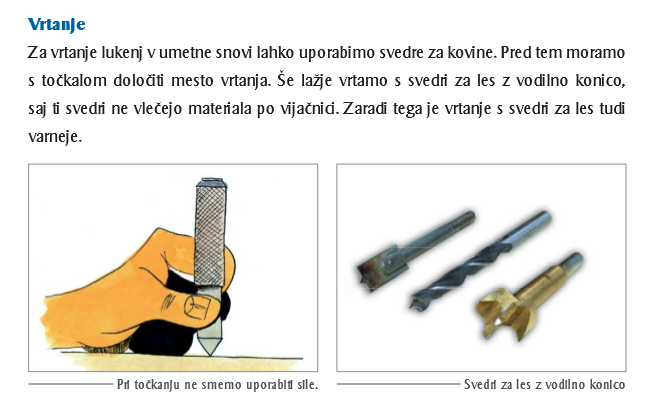 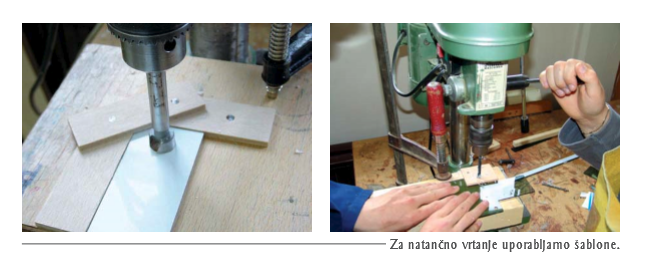 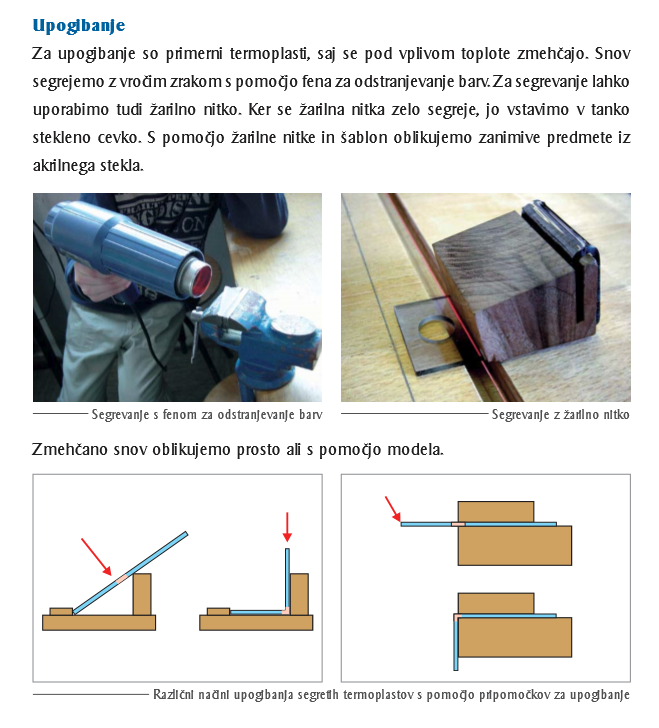 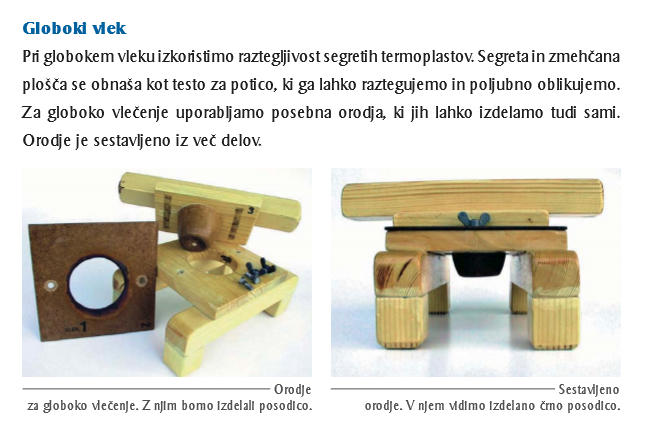 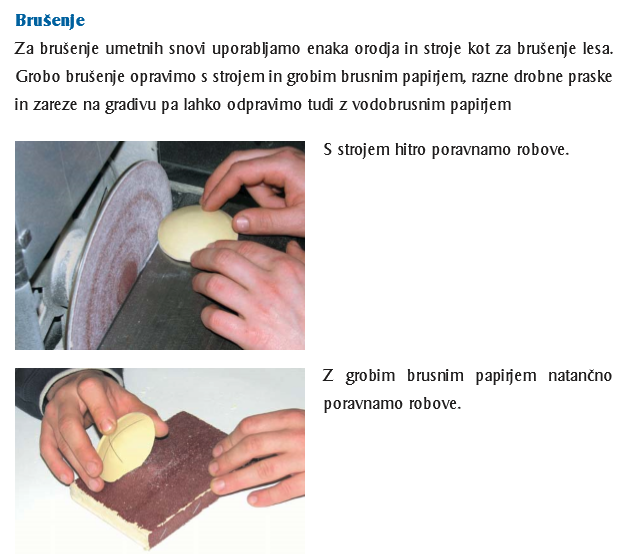 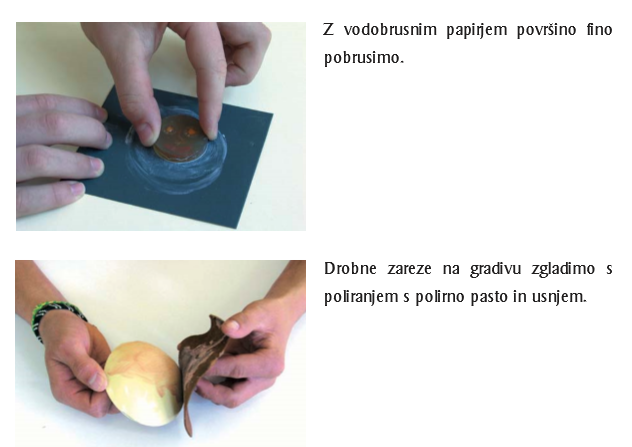 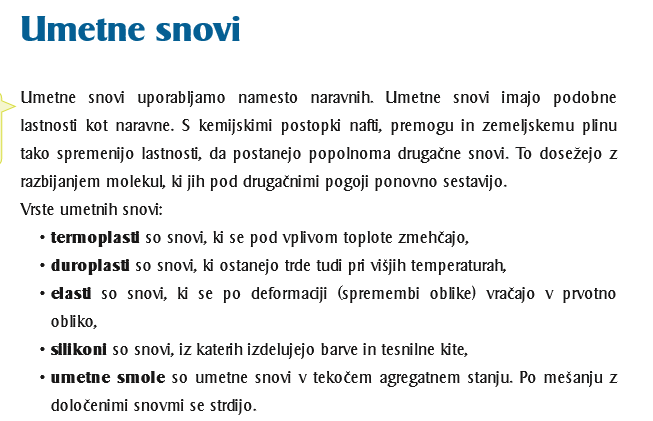 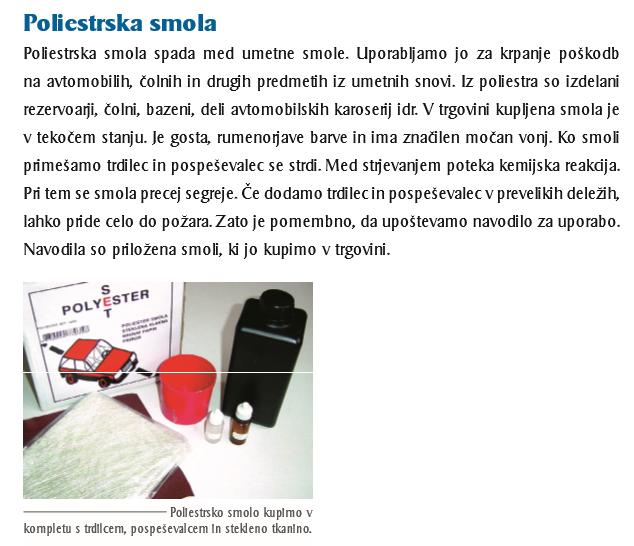 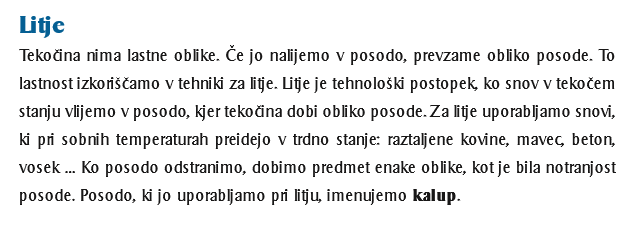 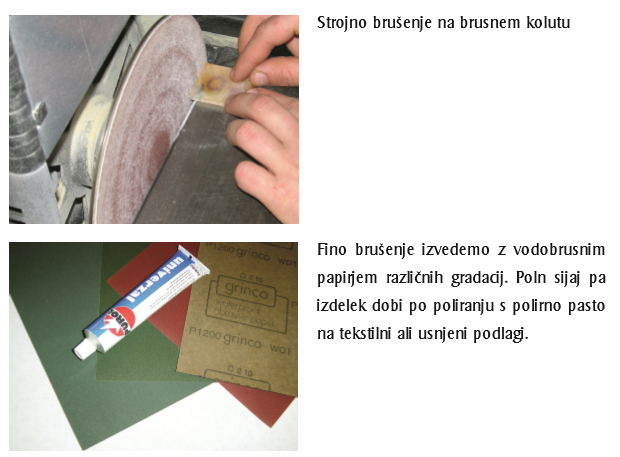 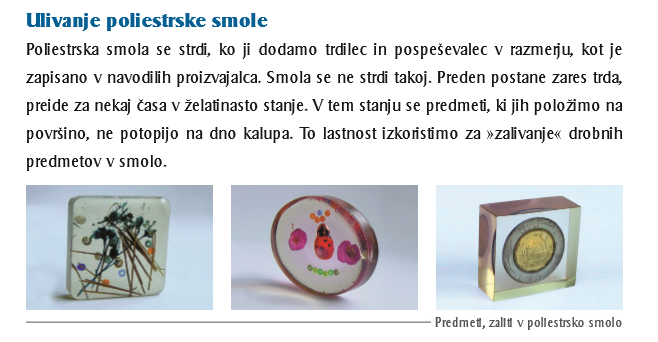 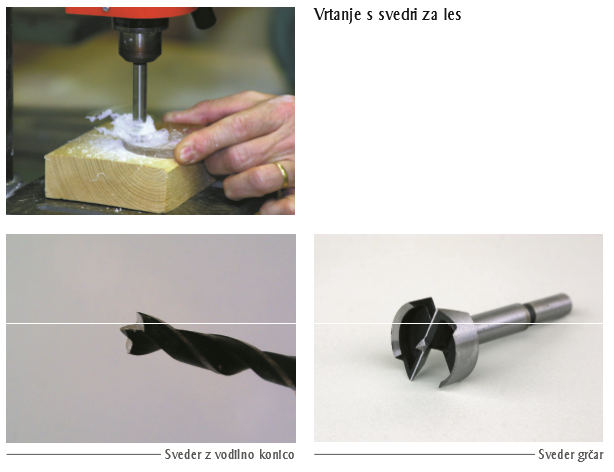 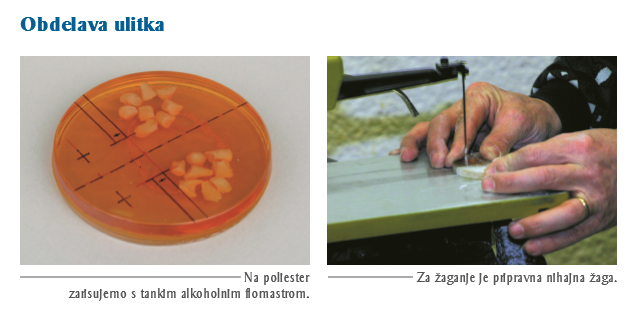